How to write my Individual Report
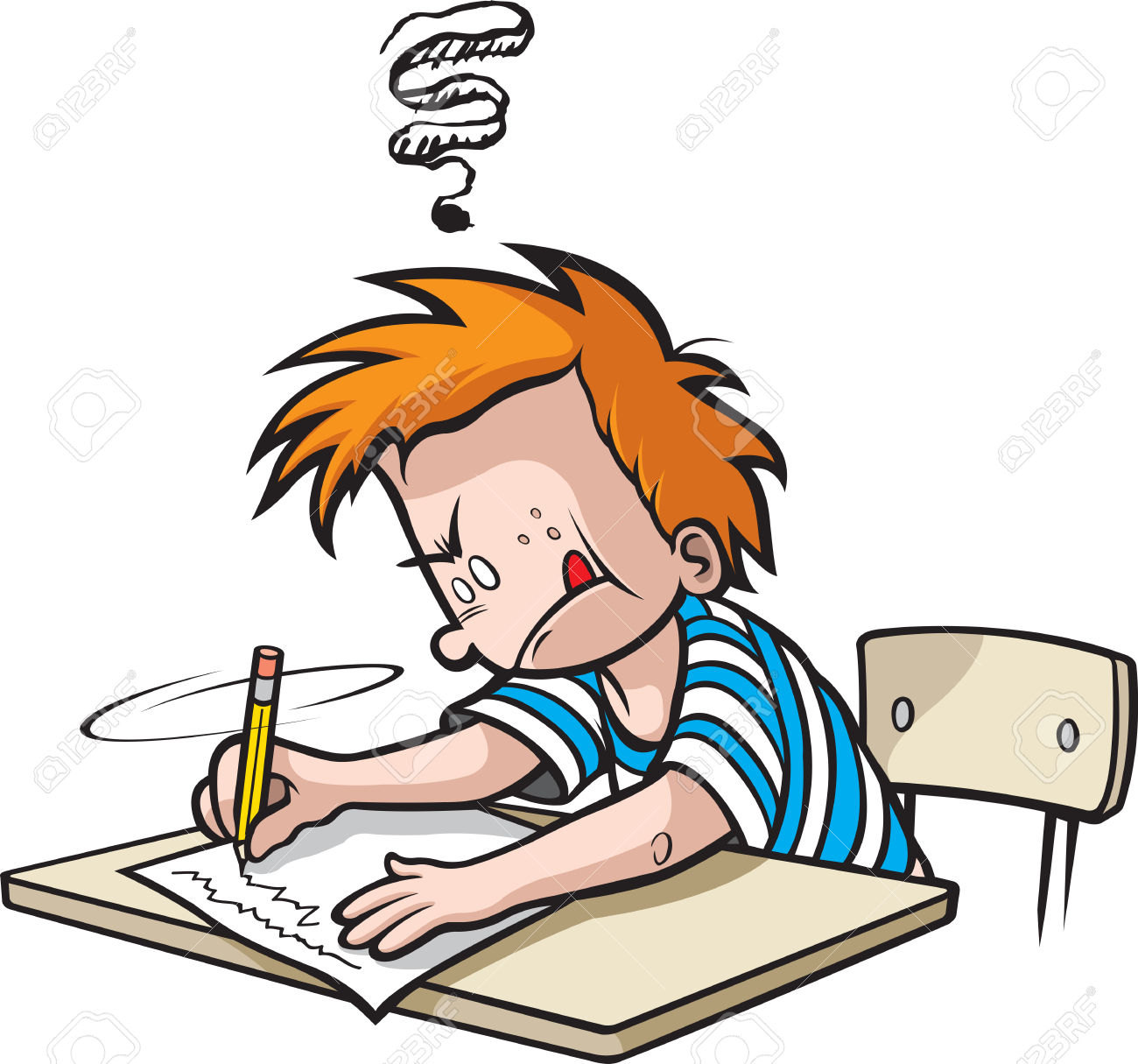 No Plagiarism
This Includes:
Copying off the internet word for word
Copying your partners

Use your presentation to help you organize your thoughts into your report.
Use your presentation
Everything in your presentation should be included in your report 
Don’t use I, me, you, or we. Science related papers are generally written in the 3rd person
Avoid using “it” in replace of inanimate objects.
Example:
instead of saying “its” found on the Y chromosome. The SRY gene is found on the Y chromosome
Length
Grammar/Spelling
Use COMPLETE SENTENCES
Use Spell Check
Size 12 font
Need to include all the key information off your blue project ws
It should be longer than a paragraph (6 to 7 sentences), but shorter than 2 pages.
1 page is a goal length
Write towards your audience
Example:
 Triple X syndrome is due to a trisomy presence of the X chromosome
Triple X syndrome, also known as trisomy X, is caused by the presence of an extra X chromosome in each cell. 
Example 2:
Extra X chromosome happens due to non-disjunction. 
The extra X chromosome occurs due to non-disjunction, which is when the chromosomes don’t segregate correctly in meiosis.
Audience = Expecting parents
Limited biology and genetics knowledge

EXPLAIN genetic terminology, so your entire audience comprehends.
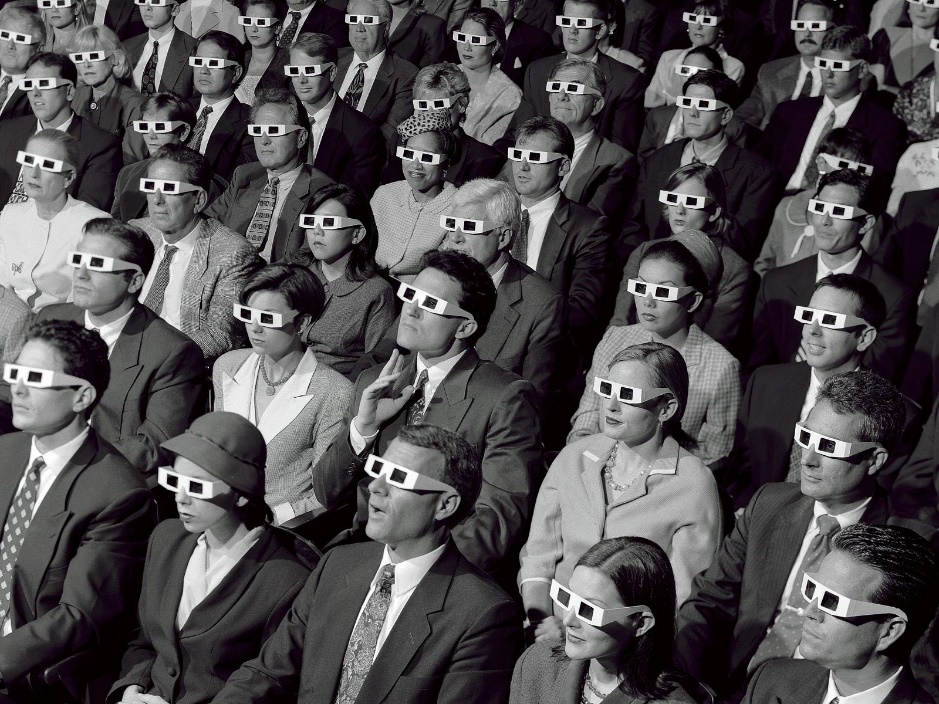 http://d3center.ca/blog/building-the-right-audience/